Building Europe with
Local Councillors
A network of EU local councillors, working
together to communicate on EU issues
Building Europe withLocal Councillors
What is
“Building Europe with 	Local Councillors”?
Building Europe withLocal Councillors
What is "Building Europe with Local Councillors"?
The EU project “Building Europe with Local Councillors” is based on the principle that communicating about the EU is a shared responsibility of EU institutions and of Member States’ authorities, including and starting from the local level.
Building Europe withLocal Councillors
Who can join the project?
We encourage local authorities of all sizes, especially smaller ones (population below 100 000) and less targeted by EU outreach activities, to apply and become members.
Building Europe withLocal Councillors
How to join the network —the registration process
Building Europe withLocal Councillors
How to join the network – the registration process
To apply, the local authority needs to fill in an application form indicating the name of the local councillor designated to become a network member.
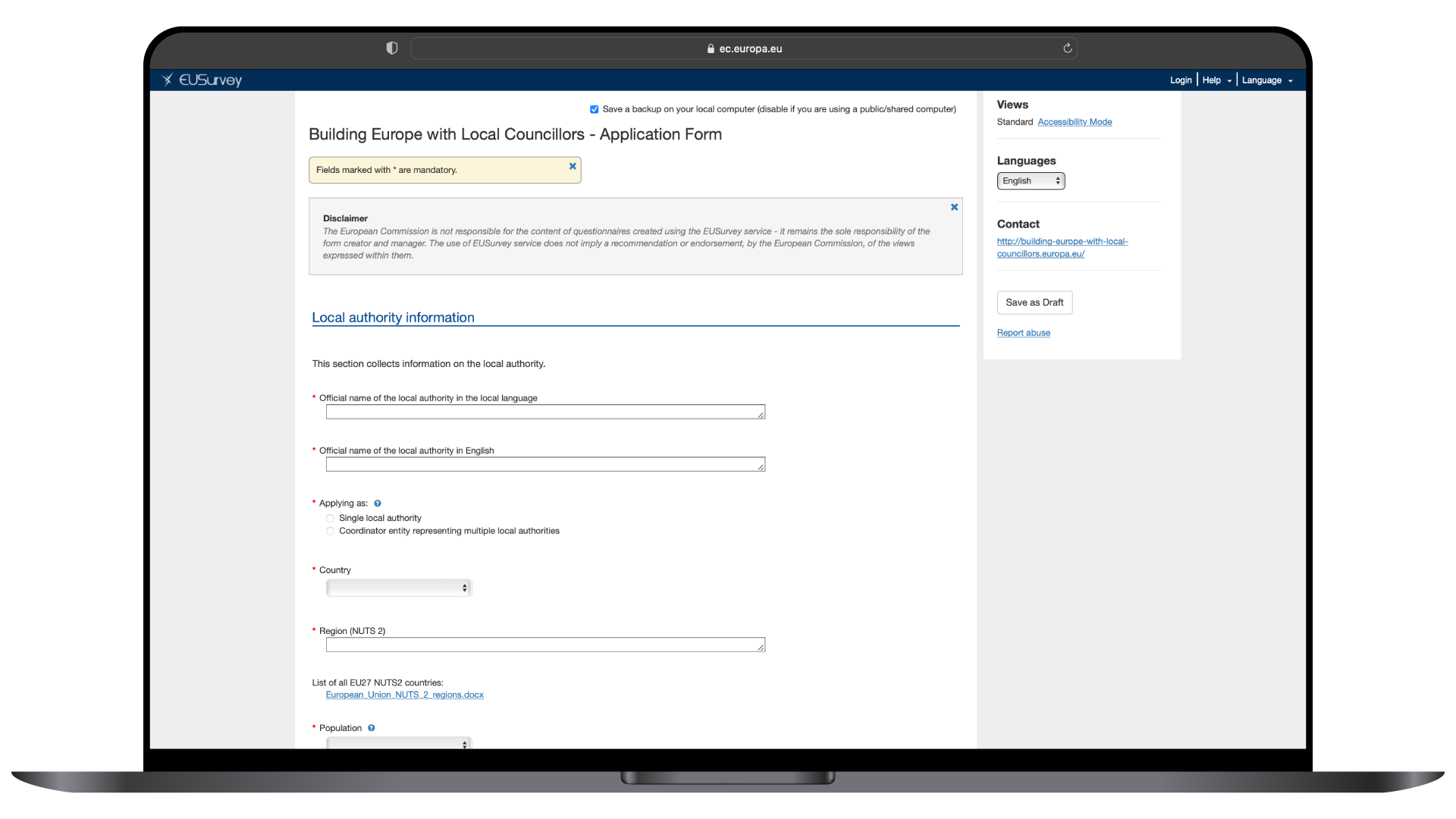 Building Europe withLocal Councillors
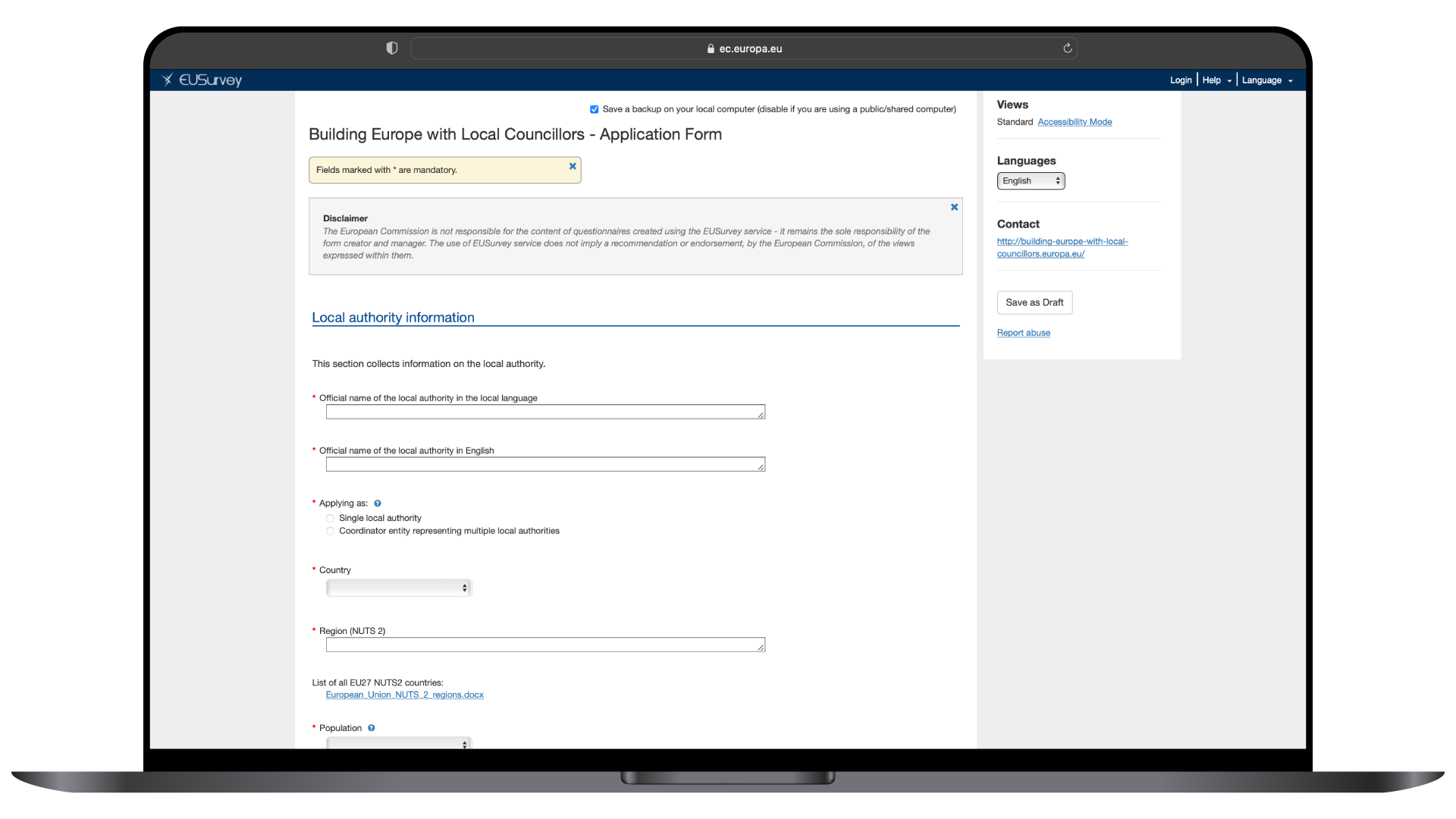 How to join the network – the registration process
To apply, the local authority needs to fill in an application form indicating the name of the local councillor designated to become a network member.
Building Europe withLocal Councillors
How to join the network – the registration process
The online application form is accompanied by a signed declaration which expresses the interest and commitment of the signatories in communicating Europe on the ground. This declaration needs to be signed by both the local authority’s legal representative, and the designated local councillor.
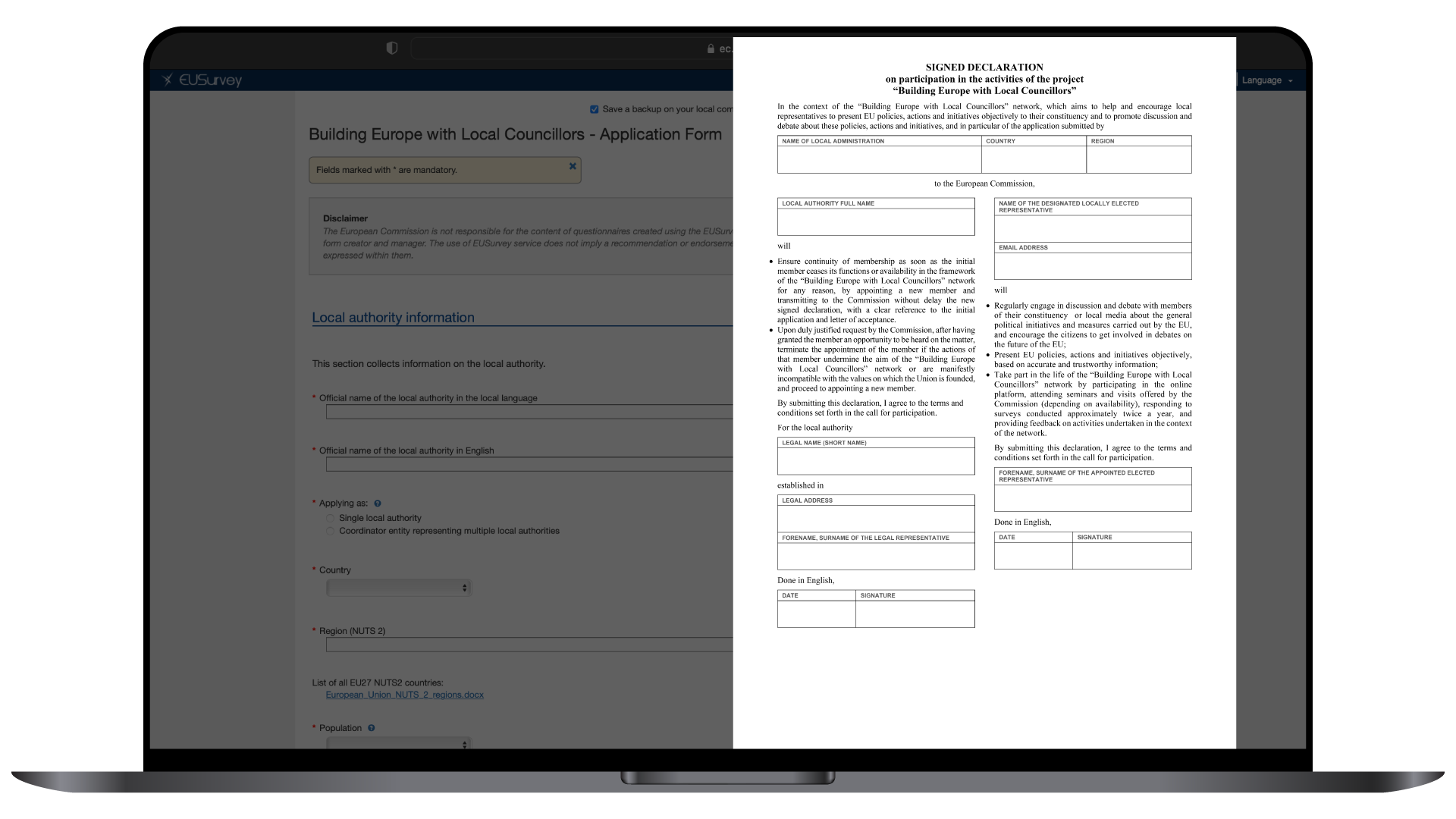 Building Europe withLocal Councillors
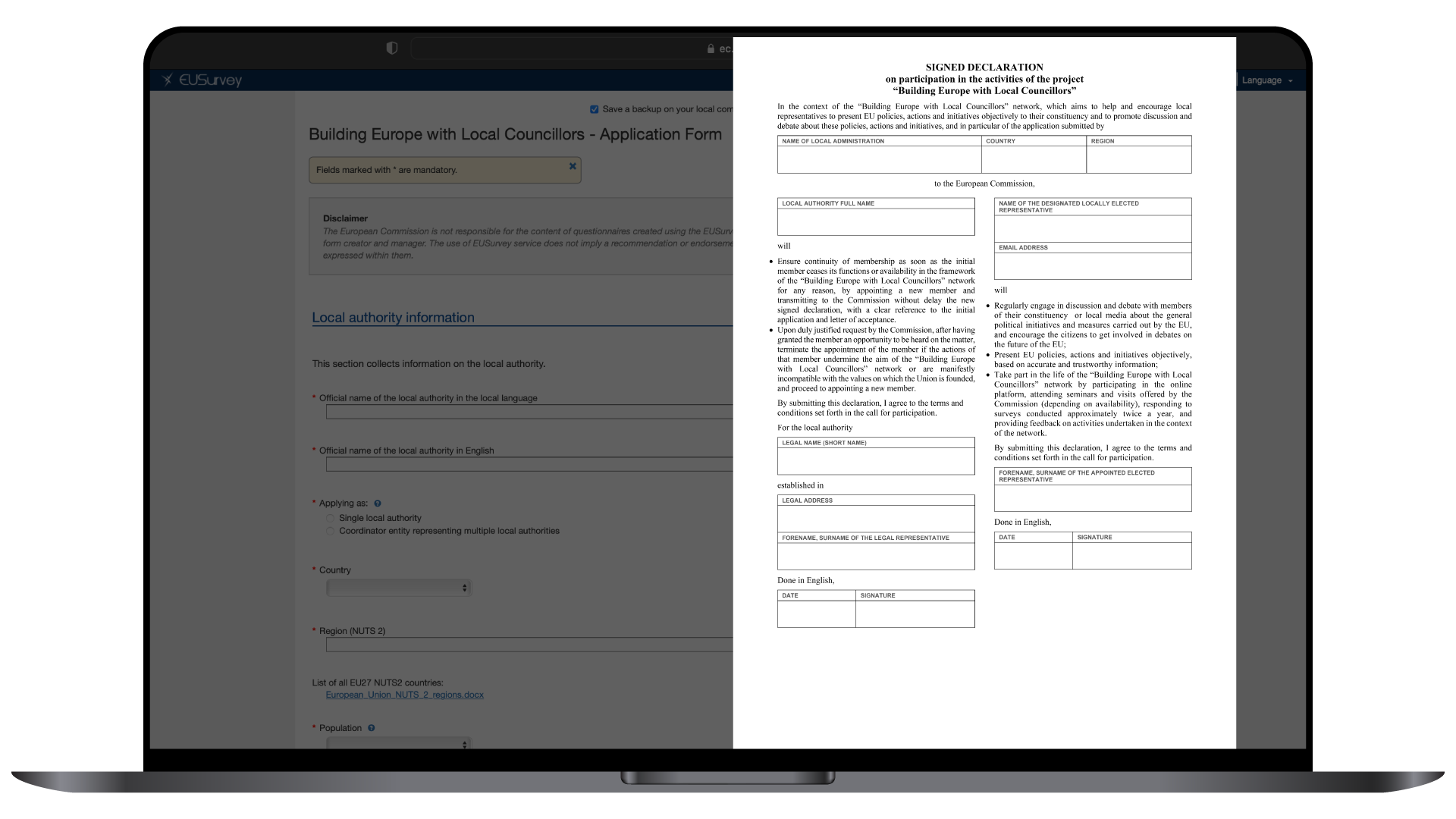 How to join the network – the registration process
The online application form is accompanied by a signed declaration which expresses the interest and commitment of the signatories in communicating Europe on the ground. This declaration needs to be signed by both the local authority’s legal representative, and the designated local councillor.
Building Europe withLocal Councillors
How thenetwork will work
Local authority partner of the Commission in communicating Europe on the groundLocally elected representative appointed by the local authority member of the “Building Europe with Local Councillors” network
Building Europe withLocal Councillors
5 key benefits of participating in this network
Building Europe withLocal Councillors
5 key benefits of participating in this network
Privileged access to official EU communication sources in national languages, communication material, online and offline seminars and other forms of information allowing members to engage with citizens on EU issues.
Access to priority visits to the European Commission Visitors’ Centre in Brussels, either physical or digital, organised, when possible, in their language.
Access to a lively peer network through a dedicated online platform with other network participants.
Visibility at EU level of the member’s activities undertaken in the context of the network.
Privileged access to a multitude of EU outreach networks, including over 420 EUROPE DIRECT centres present in almost all EU regions.
Building Europe withLocal Councillors
Specific Survey
Building Europe withLocal Councillors
Specific Survey
By responding to the specific survey you will have the chance to provide the topics which are most relevant for your communication needs in your constituency.Following your participations to the EU Specific survey, you will have the chance to- receive relevant EU-related information- participate in online seminars - participate in visits to the EU institutions in your languageURL to the specific survey: https://ec.europa.eu/eusurvey/runner/BELC-specific-survey
Building Europe withLocal Councillors
Partnership with theCommittee of the Regions
Building Europe withLocal Councillors
Partnership with the Committee of the Regions
The “Building Europe with Local Councillors” network benefits from close coordination with the EU Committee of the Region’s European Network of Regional and Local EU Councillors.
The European Network of Regional and Local EU Councillors, set up by the European Committee of the Regions (CoR) in 2021, shares some of the same objectives as our network, such as increasing knowledge of EU policies among local councillors and supporting them in their EU-related activities.
While our network is focused mainly on communication with citizens, the network of the Committee of the Region aims to create links with the work of Committee of the Region members.
You can become a member of both networks!
Building Europe withLocal Councillors
What are network membersexpected to do?
Building Europe withLocal Councillors
What are network members expected to do?
Engage in debate with members of their constituency and local media about general political initiatives and measures carried out by the EU.
Present EU policies, actions and initiatives objectively, based on accurate and trustworthy information.
Take part in the life of the network, including for example responding to surveys  approximately twice a year.
Building Europe withLocal Councillors
Joining the networkwhat happens next?
Building Europe withLocal Councillors
Joining the networkwhat happens next?
Once a local authority and its designated councillors are accepted as partner and member of the project, they will:
receive visibility materials to publicise their participation in the project, including a printable certificate for the member, a metal plate and a roll-up for the local authority to be displayed in places open to the public
be listed on the public website as project members
gain access to an online information platform
begin receiving material and updates about the project activities via email
In addition, local councillors will receive an onboarding survey of their interests and information needs. They will also be invited to online and offline information meetings related to their topic of interest and information needs.
Building Europe withLocal Councillors
Joining the networkwhat happens next?
The online communication platform for the members of Building Europe with Local Councillors is hosted on the European Commission Futurium platform (https://futurium.ec.europa.eu).Members will need to register to EU login to receive access to the platform.
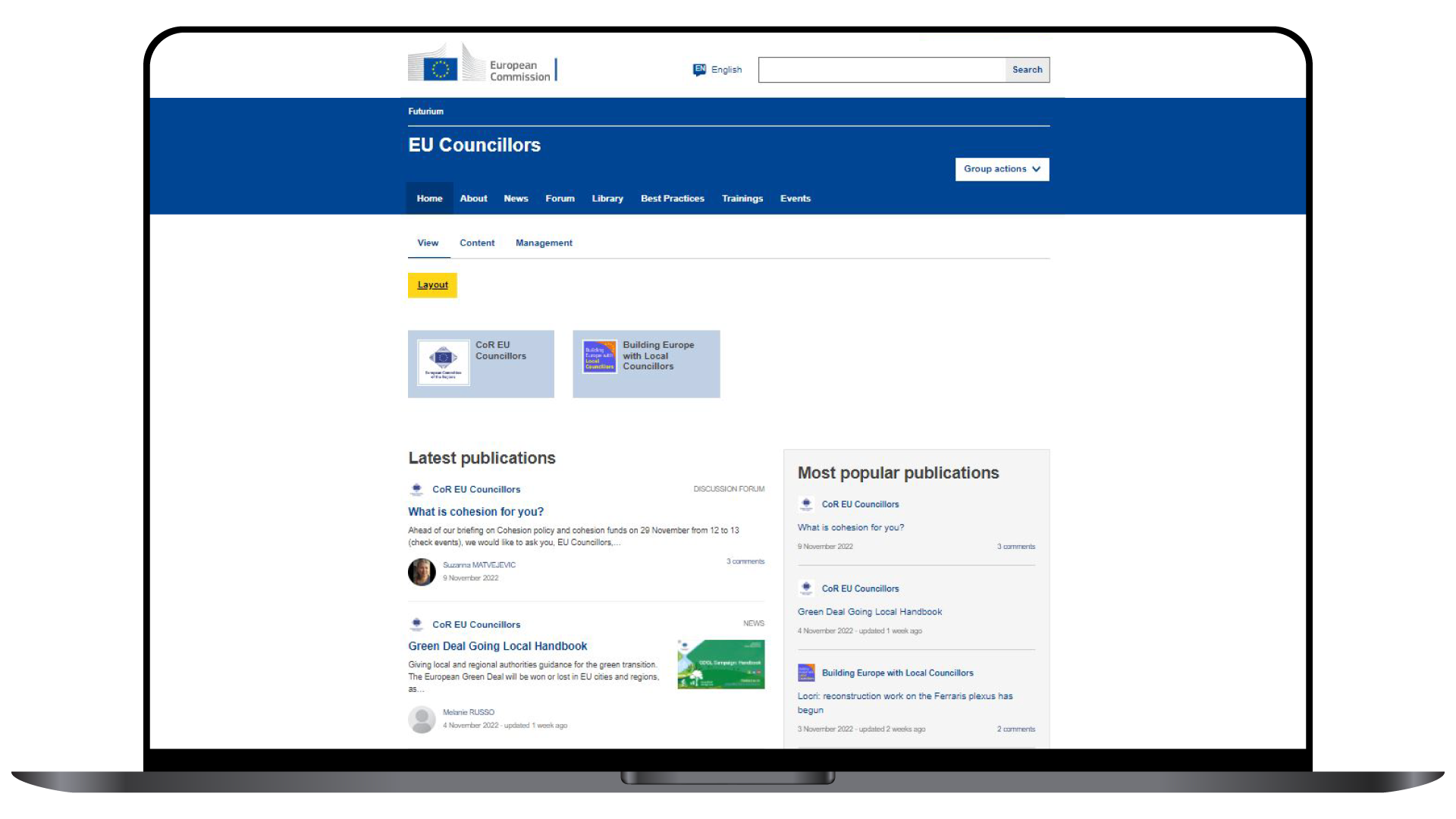 Building Europe withLocal Councillors
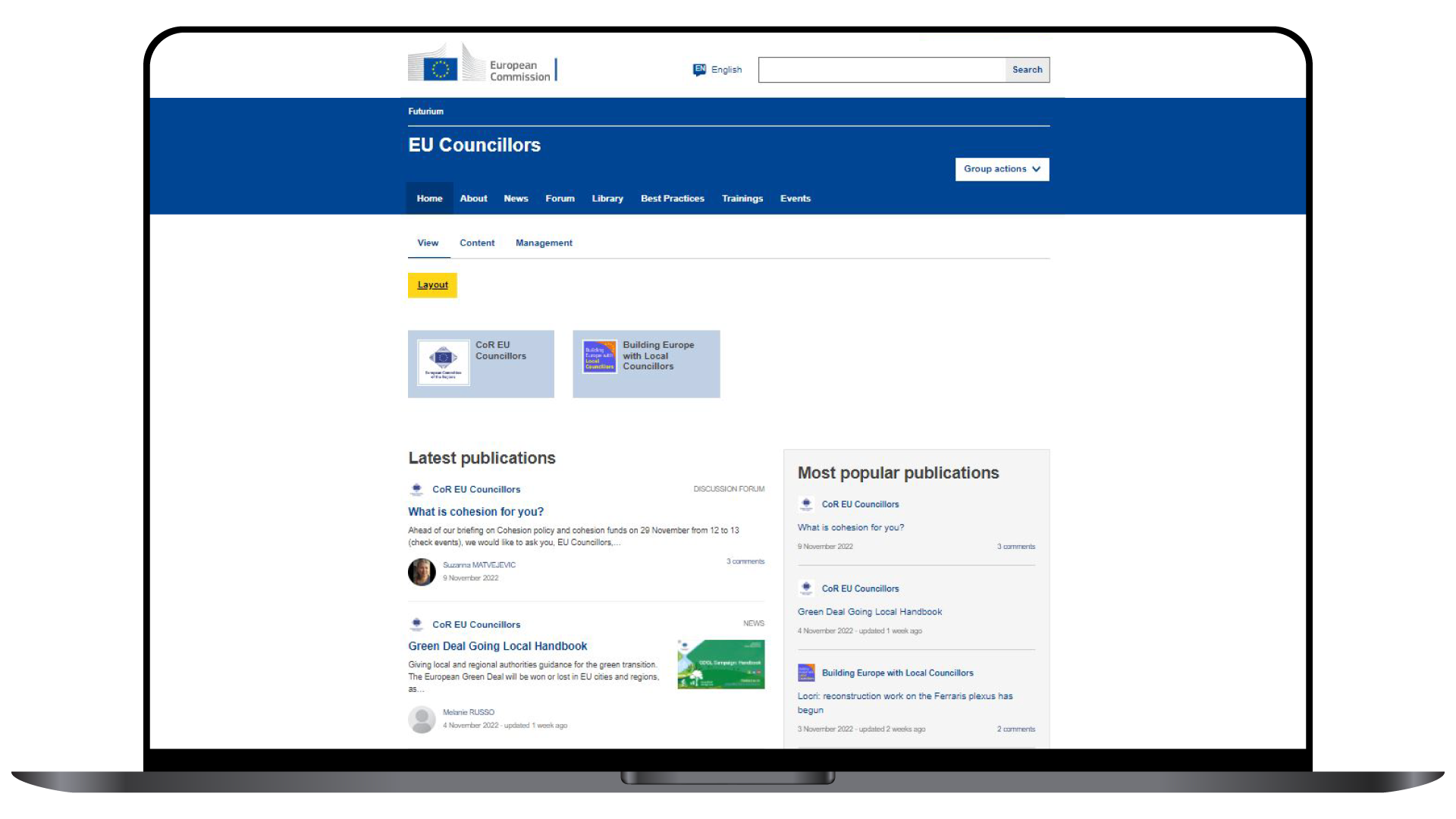 Joining the networkwhat happens next?
The online communication platform for the members of Building Europe with Local Councillors is hosted on the European Commission Futurium platform (https://futurium.ec.europa.eu).Members will need to register to EU login to receive access to the platform.
Building Europe withLocal Councillors
The online communication platform for members
Building Europe with Local Councillors group
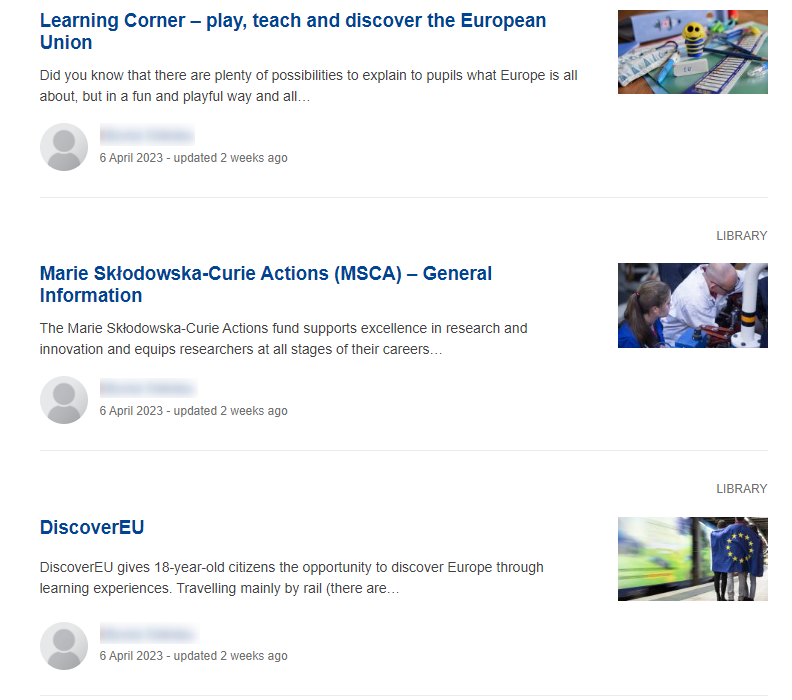 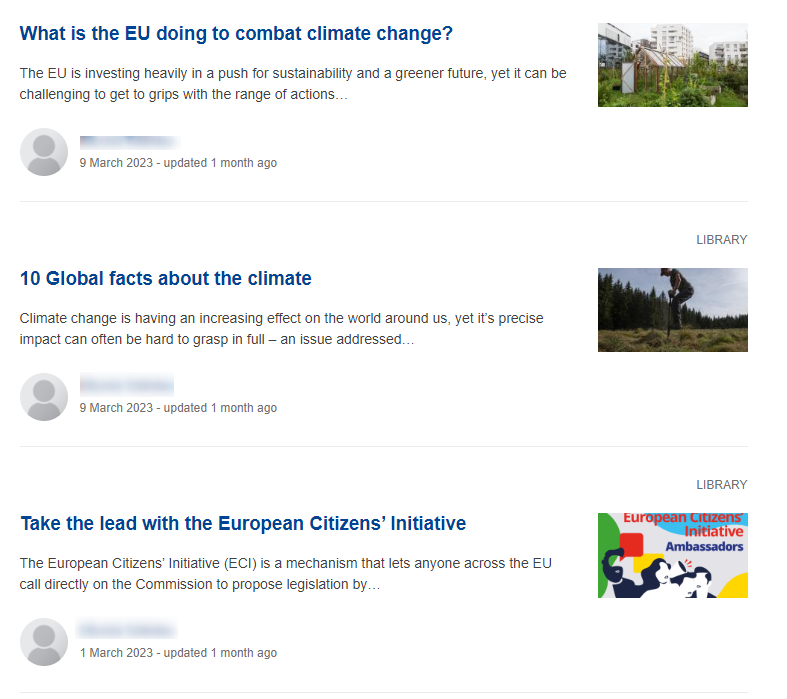 Building Europe withLocal Councillors
The online communication platform for members
What content is available on the platform?
Information corresponding to the topics of interest and information needs expressed by members in the onboarding survey
A discussion forum for peer learning among members and sharing experiences
Selected information material
A calendar of offline and online events
A joint group with members of the Committee of the Regions’ Local and Regional Councillors (see next slide)
Building Europe withLocal Councillors
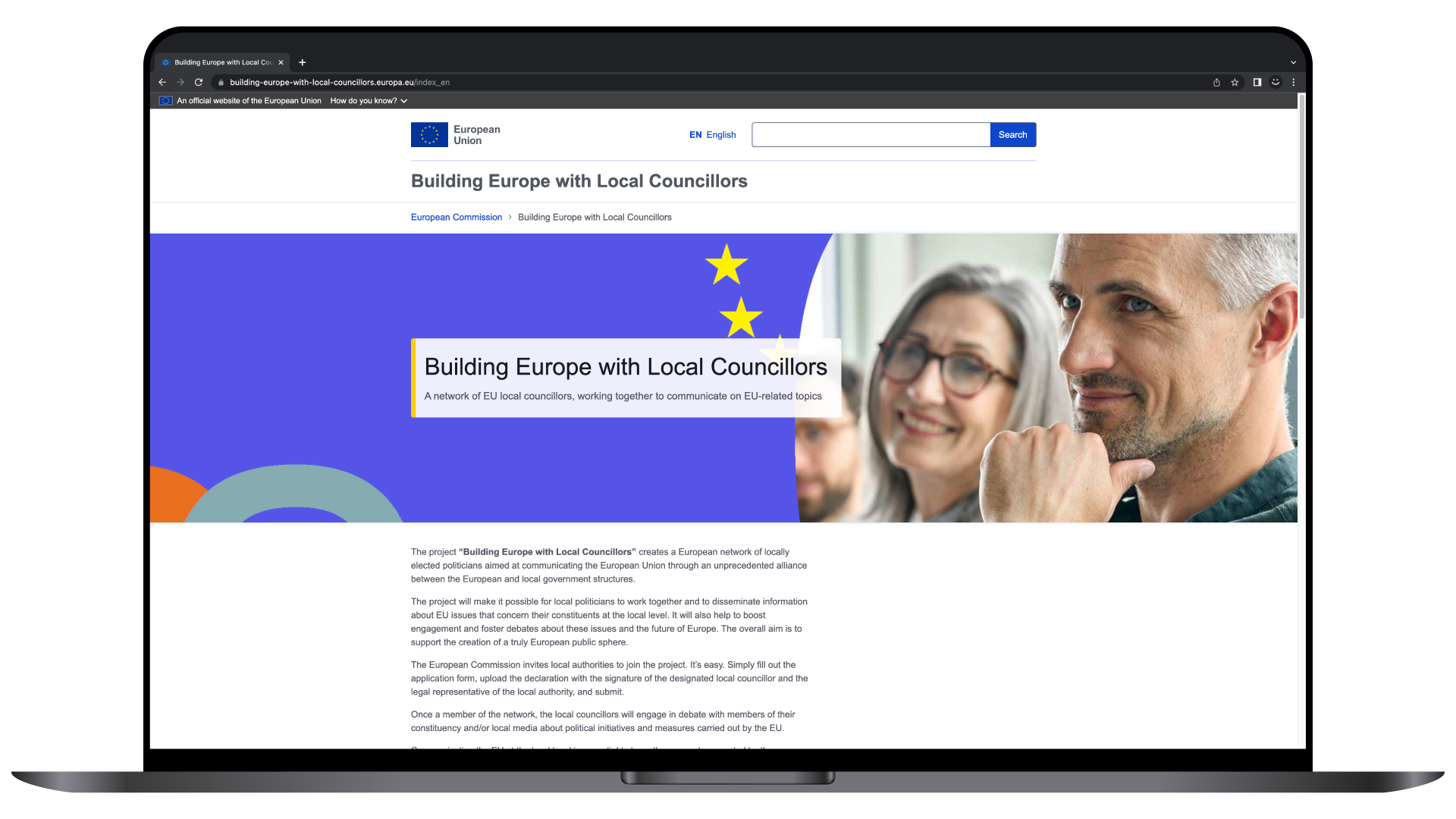 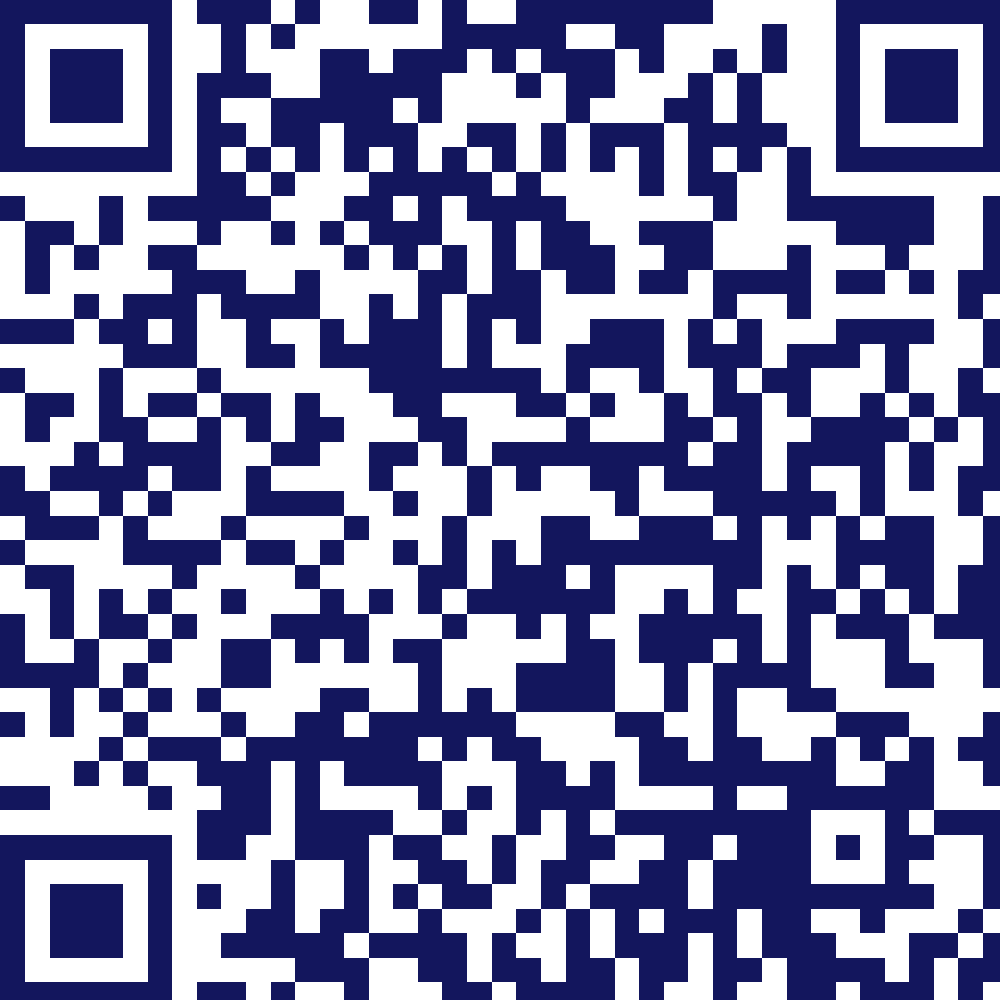 building-europe-with-local-councillors.europa.eu
Building Europe withLocal Councillors
Thank You
Building Europe with Local Councillors
A network of EU local councillors, working together to communicate on EU issues
Contact: info@eu-councillors.eu
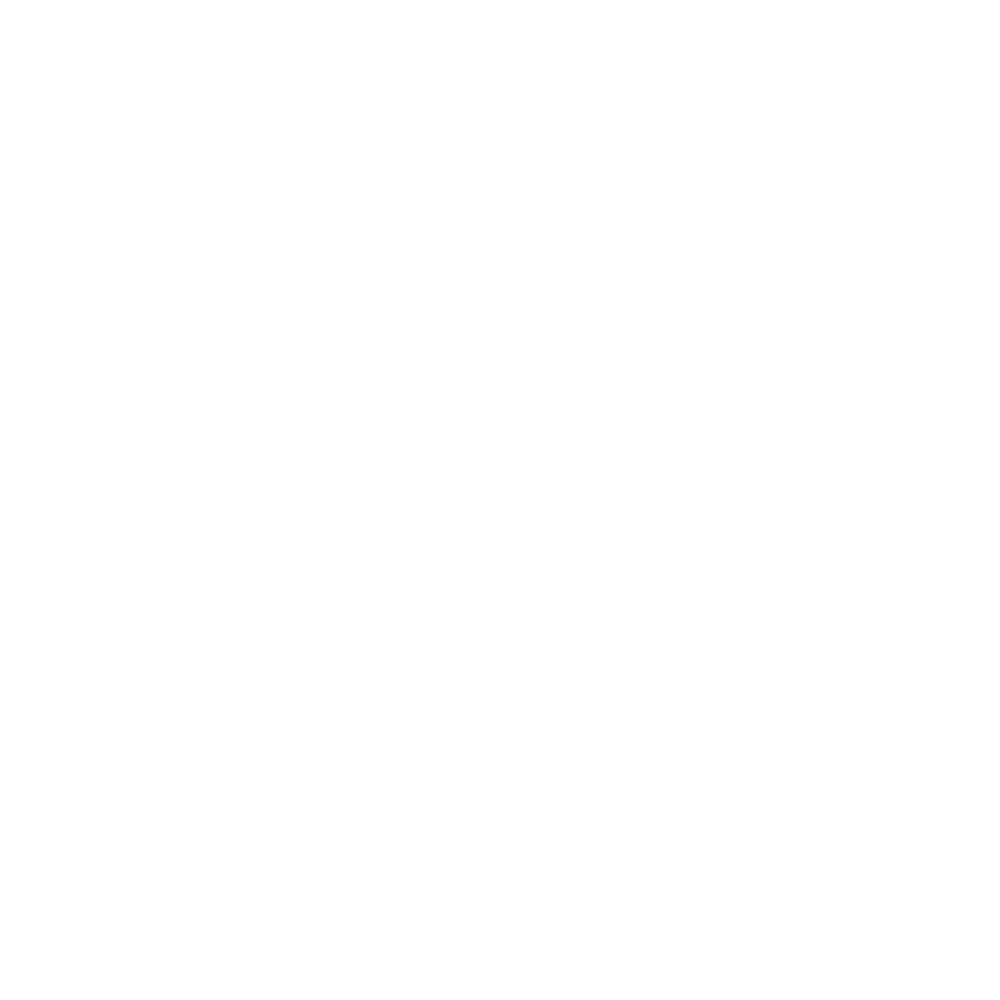 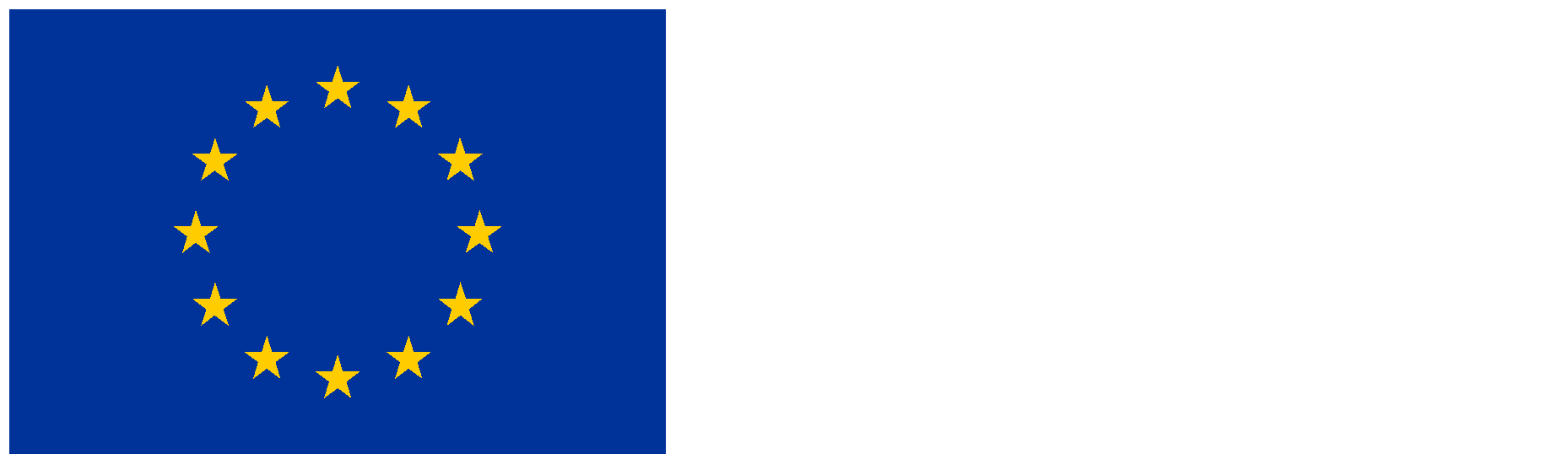